Rovnomenné stupnice
Je to:
Vždy dvojica molovej a durovej stupnice, ktoré sa začínajú rovnakým tónom.
Majú teda tiež rovnaký názov, s tým rozdielom, že názov durovej stupnice sa píše veľkým písmenom a molovej malým písmenom. 
Čo je ale dôležité, že každá stupnica z dvojice má iné predznamenanie!!!
Napríklad
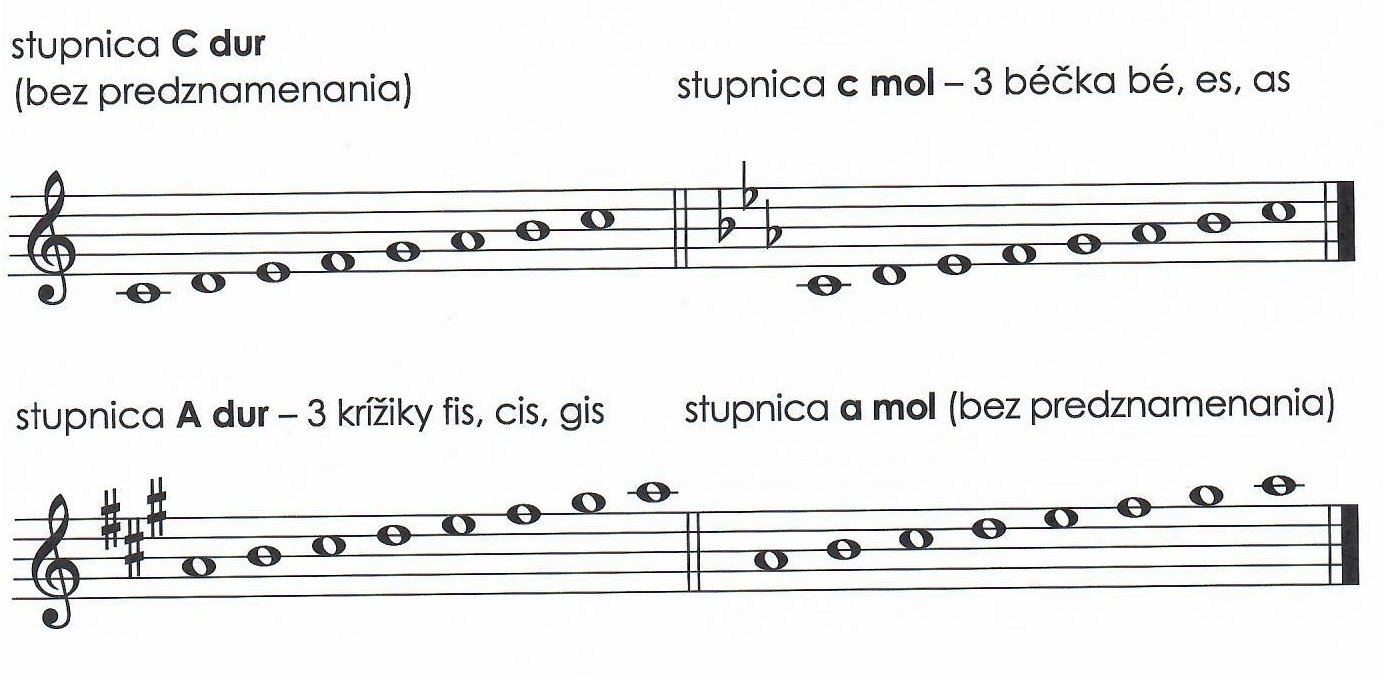 Ukážka
Takýmto spôsobom si môžeme dať do páru takmer všetky stupnice. 
Pusť si ukážky: 

C dur:                         c mol: 



A dur:                         a mol:
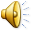 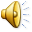 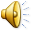 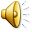 Domáca úloha
Už sme prebrali molové aj durové stupnice do 4 krížikov aj béčok. 
Zo všetkých týchto stupníc vytvor rovnomenné dvojice, napíš na papier a pošli na môj mail 
Porovnaj si aké má každá dvojica predznamenanie.
Veľa šťastia 
P.S.: Aký nástroj je na nahrávkach? 
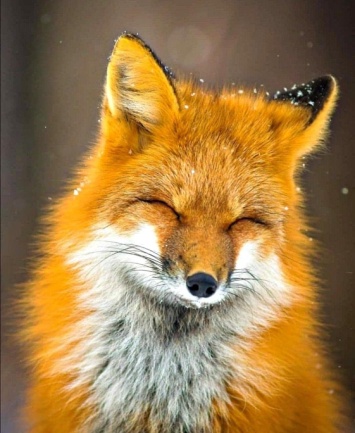